Komparace vlakových souprav provozovaných v Západní Evropě z pohledu cestujícího
Tereza Pechová
Červen 2018
Důležité body pro komfortní cestování na území Německa
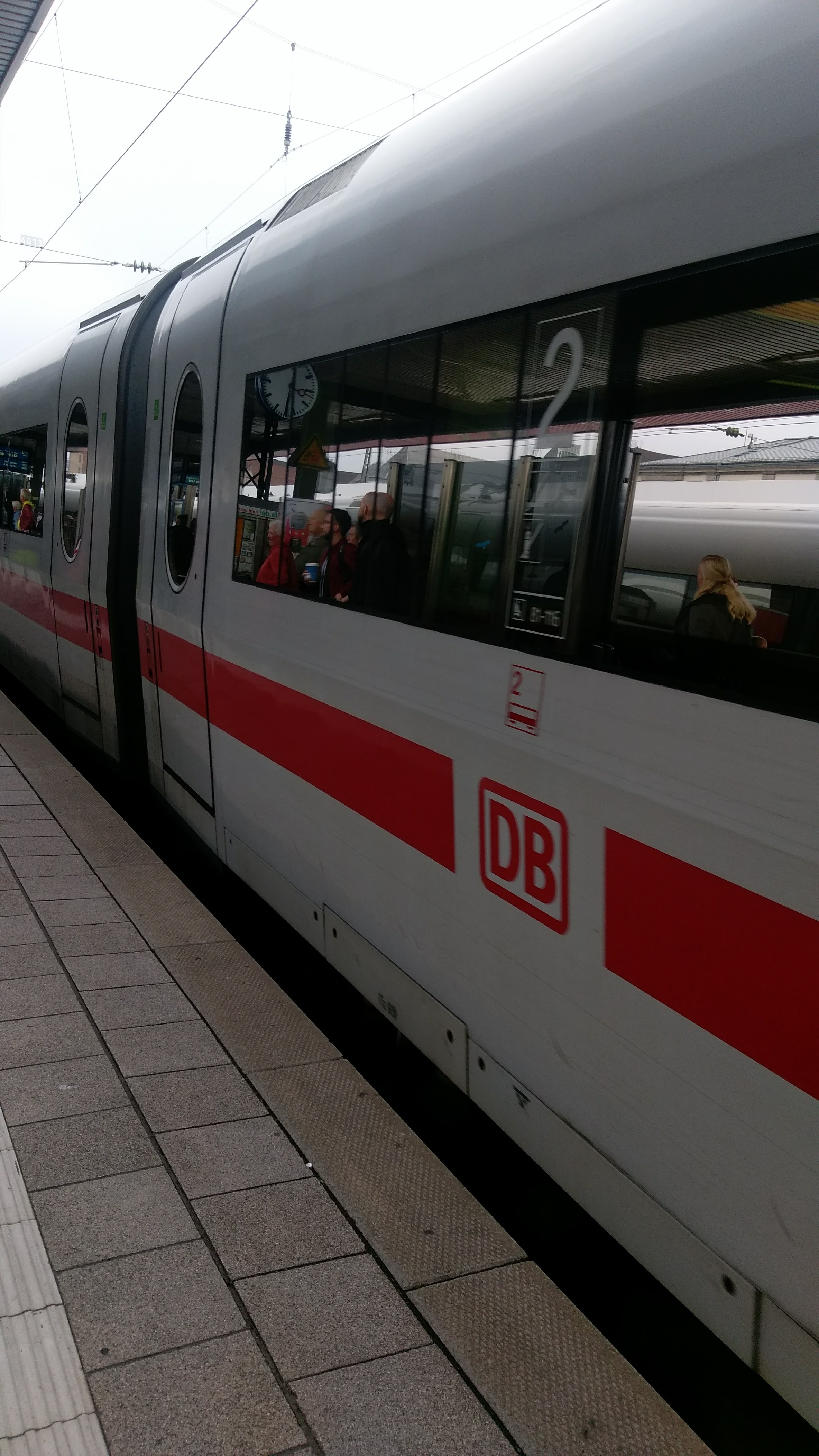 Čistota vozidla 
 Více spokojeni
 
 Pohodlí na sedačkách
 Více nespokojeni

 Obsazenost vozidla
 Absolutně nespokojení
Bezpečnost cestování
 Více spokojeni

 Přesnost provozu 
 Spokojeni

 Návaznost spojů
 Více spokojeni
Důležité body pro komfortní cestování na území Francie
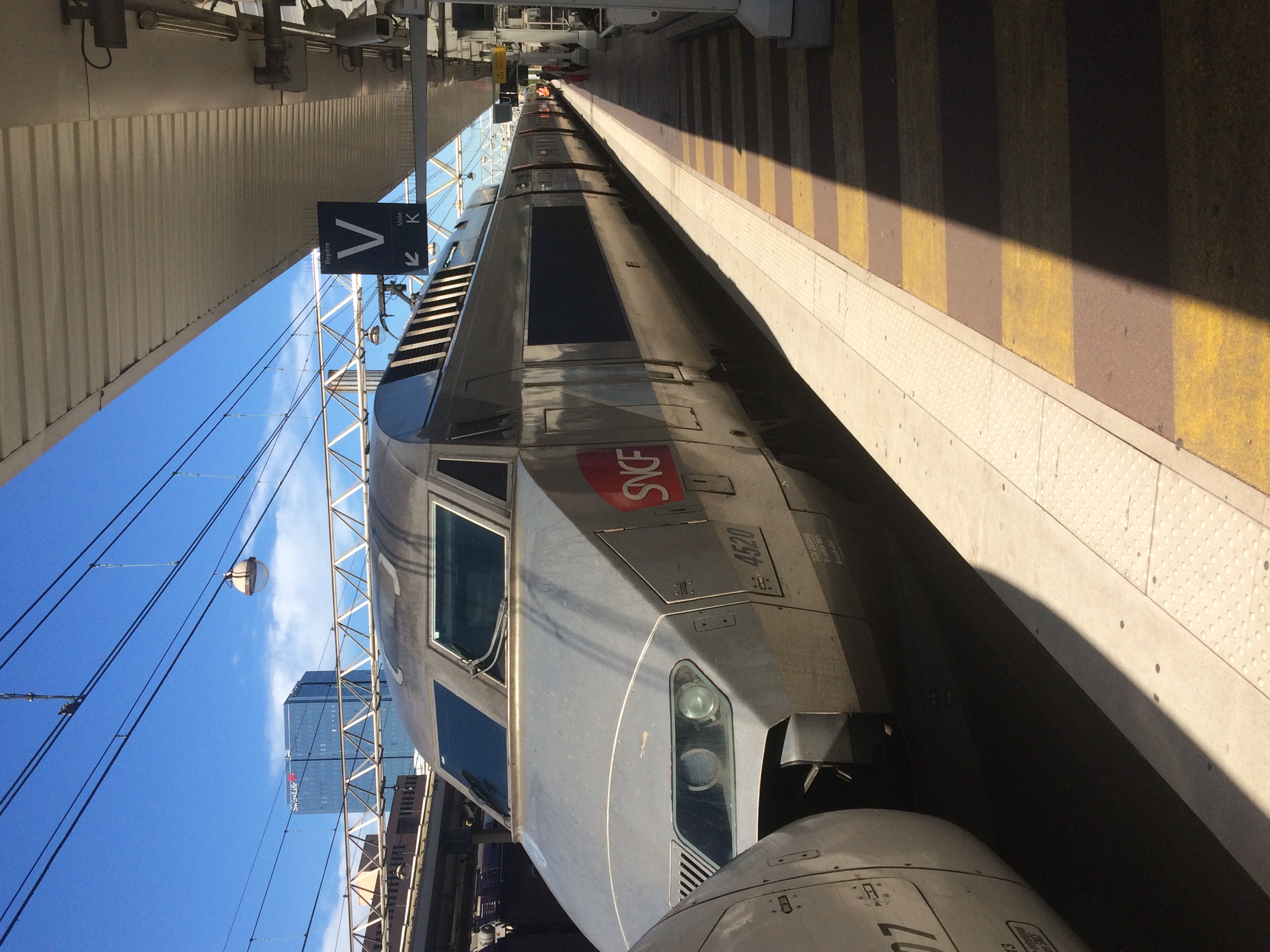 Technický stav vozidla	
 Více spokojeni 
 
 Cestovní rychlost
 Více spokojeni

 Bezpečnost cestování
 Více spokojeni
Přesnost provozu
 Absolutně spokojeni

 Informovanost cestujících
 Absolutně spokojeni

 Cena za přepravu
 Více nespokojeni
Důležité body pro komfortní cestování na území Belgie a Nizozemska
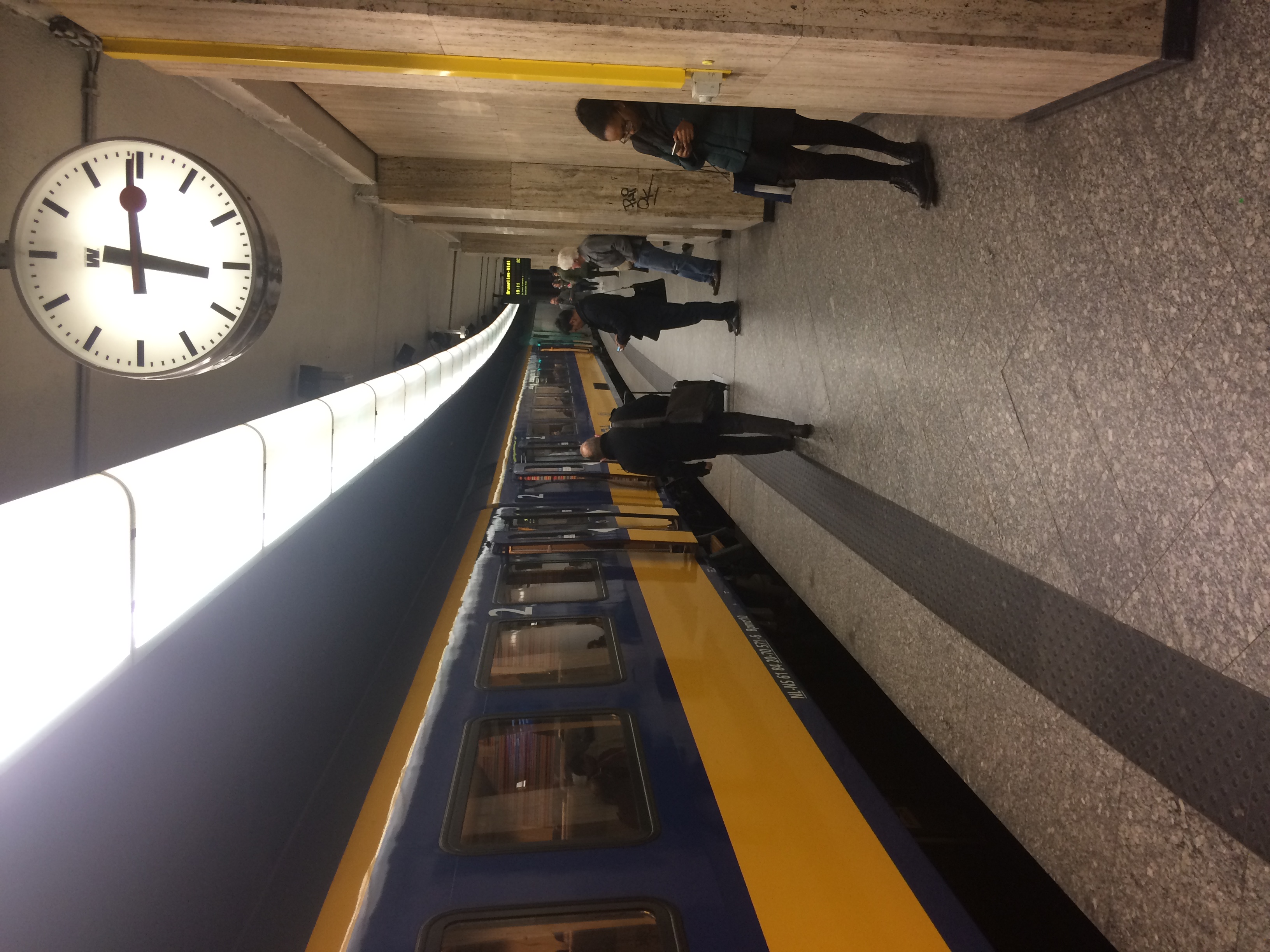 Plynulost jízdy 
 Spokojeni

 Čistota vozidla
 Více spokojeni

 Obsazenost vozidla
 Více spokojeni
Návaznost spojů
 Více spokojeni
 
 Přesnost provozu
 Absolutně spokojeni

 Cena za přepravu
 Spokojeni
Důležité body pro komfortní cestování na území Švýcarska
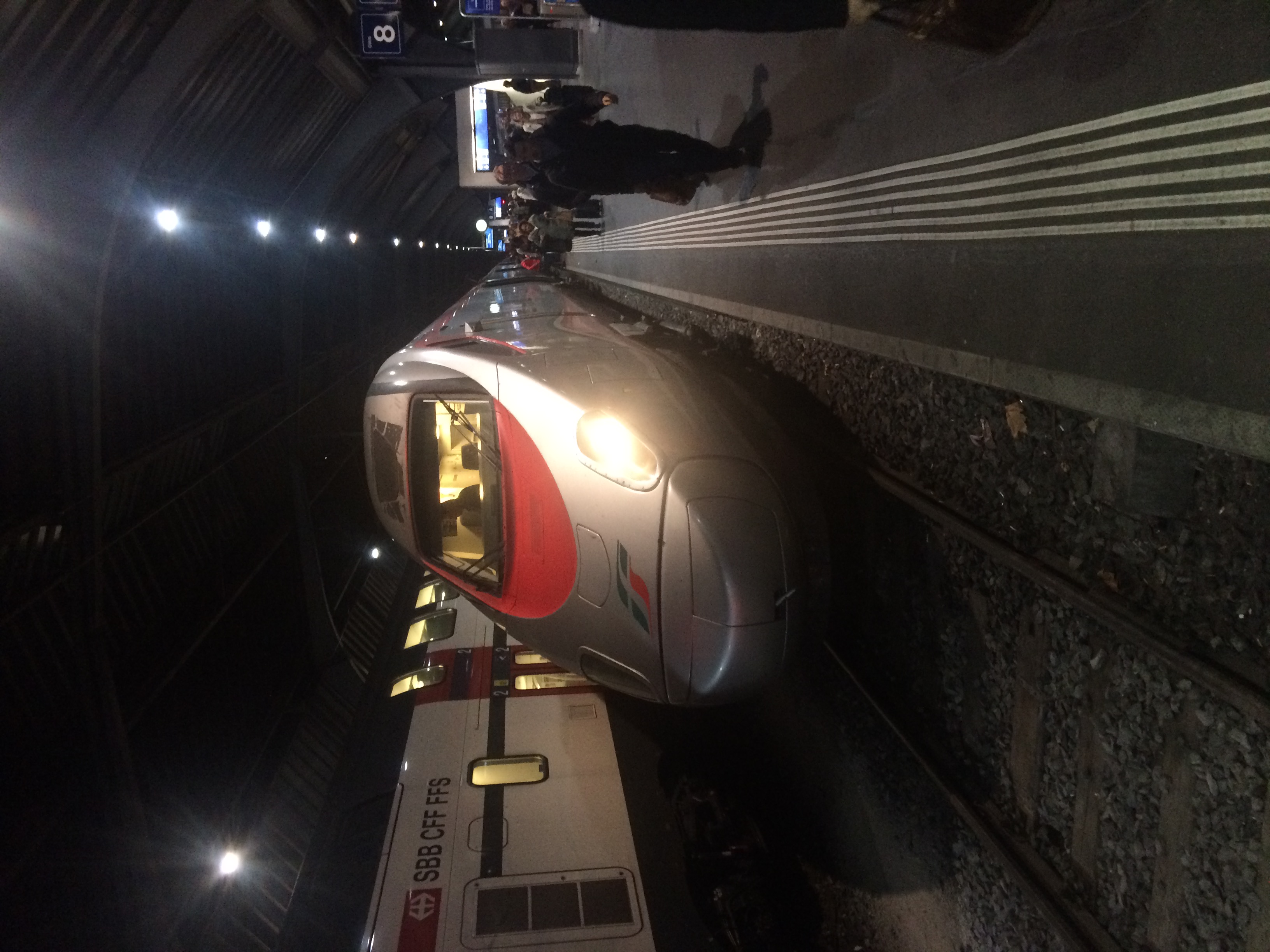 Bezpečnost cestování
 Absolutně spokojeni
 
 Návaznost spojů
 Více spokojeni

 Frekvence spojů
 Více spokojeni
Délka cestovní doby
 Více spokojeni	

 Přesnost provozu
 Více spokojeni

 Klima ve vozidlech
 Absolutně spokojeni
Návrhy na zlepšení přepravních služeb na území České republiky
Přesnost provozu
 Největší problém 
 Způsobované technickými závadami, čekání na zpožděné přípoje, střetnutí na přejezdech
 
 Rychlost
 Omezení na celém území do 160 km/hod
 Malé kapacity na síti
 Nutné zastavování z důvodu předností vlaků 
 důležitý aspekt pro vnímání kvality přepravy 
 Jednotky jsou pro rychlosti konstruované, aktivní naklápění skříně
Návrhy opatření pro Českou republiku
Osa RS1 mezi Brnem a Prahou
 Hodina cesty
 3/4 hodinový takt
 Odbočky na České Budějovice, Znojmo, Olomouc, Zlín
 Tras Drážďany – Praha – Brno – Víděň
 Jednotky ICE
 Rychlost až 350 km/hod

 Požadavky na cestovní rychlost nad 300 km/hod
  Při zastávkách po 100 km vlaky pojedou plnou rychlostí na ¾ celého území
Doplňující otázky
Jaký je Váš osobní názor na výstavbu vysokorychlostní železnice v ČR? 

 V návrhu v kap. 5.2.2 popisujete možné varianty základní sítě vysokorychlostních tratí v ČR. Která a proč má podle Vašeho názoru nejvyšší prioritu? 

 Které typy vlakových souprav by podle Vašeho názoru mohl železniční dopravní podnik (ČD a.s, Regiojet ) využívat, aby se zlepšila kvalita a kultura cestování?
Děkuji za pozornost
Tereza Pechová
Červen 2018